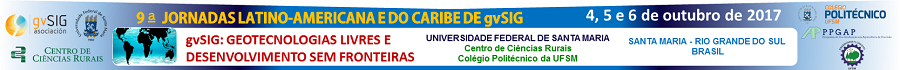 TITULO - FONTE ARIAL, MAIÚSCULA, NEGRITO, TAMANHO 54
Nome completo dos autores, indicando o apresentador através do nome sublinhado – Fonte Arial, Negrito, Tamanho 36


(1) Indicar as afiliações dos autores seguindo a numeração sobrescrita em cada nome – Fonte Arial, tamanho 24
INTRODUÇÃO
RESULTADOS E DISCUSSÃO
Texto
Texto
OBJETIVO
Texto
MATERIAL E MÉTODOS
Texto
CONCLUSÕES
Texto
REFERÊNCIAS
Texto